Апробация примерной рабочей программы по истории ФГОС 2021-2022
Светлакова Елена Валерьевна, учитель                                     истории и обществознания 
МАОУ « Лицей №77 г. Челябинска»
ФГОС – это федеральные государственные     образовательные стандарты. Они представляют собой совокупность требований к программам образования.

Основными задачами ФГОС являются создание единого  образовательного пространства по всей Российской Федерации и обеспечение преемственности образовательных программ начального общего, основного общего и среднего общего образования
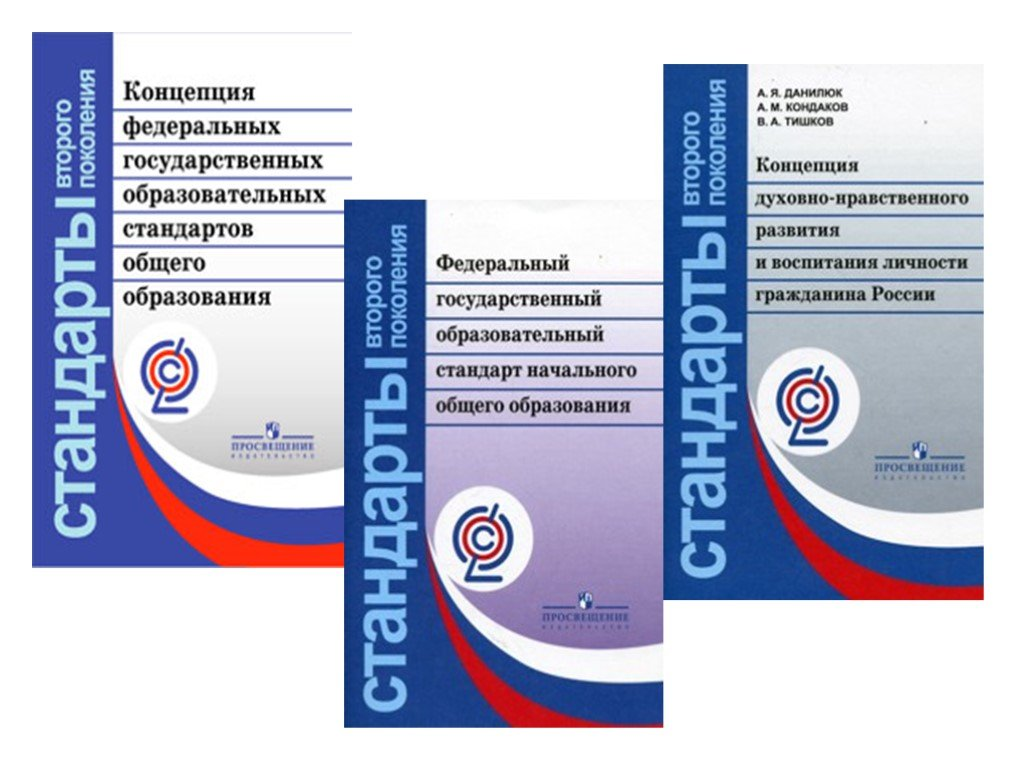 ФГОС - это утвержденный на государственном уровне  документ, который устанавливает требования к  образовательным программам
Новые ФГОС начального и основного общего образования  утверждены приказом Минпросвещения от 31.05.2021№ 286 и № 287.
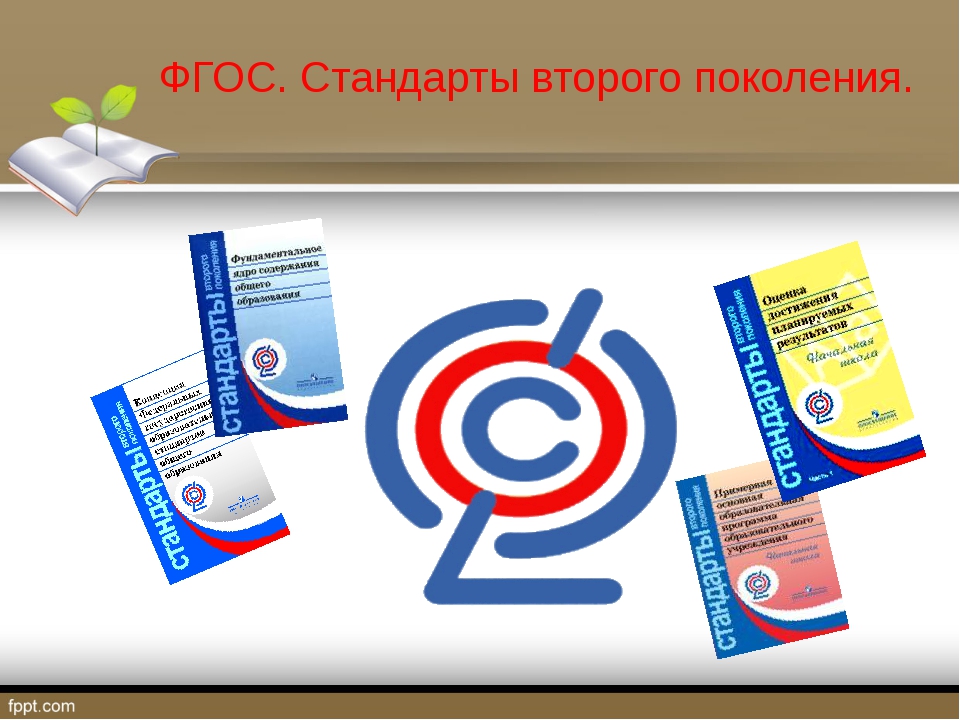 Обновленные ФГОС
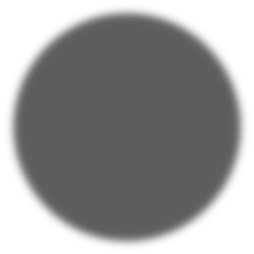 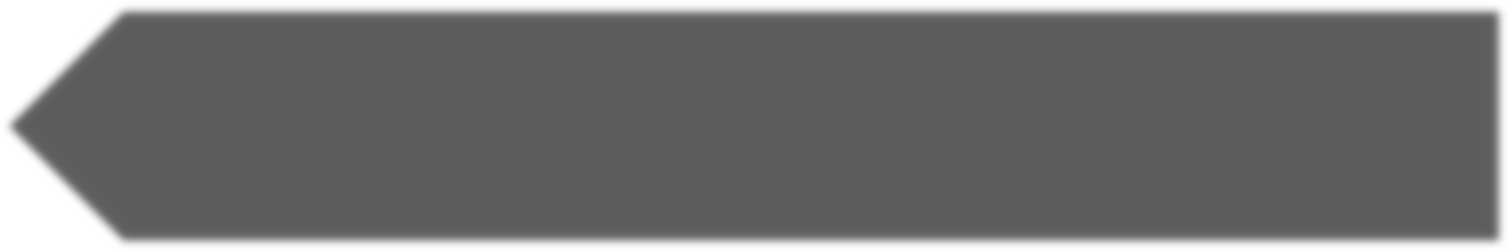 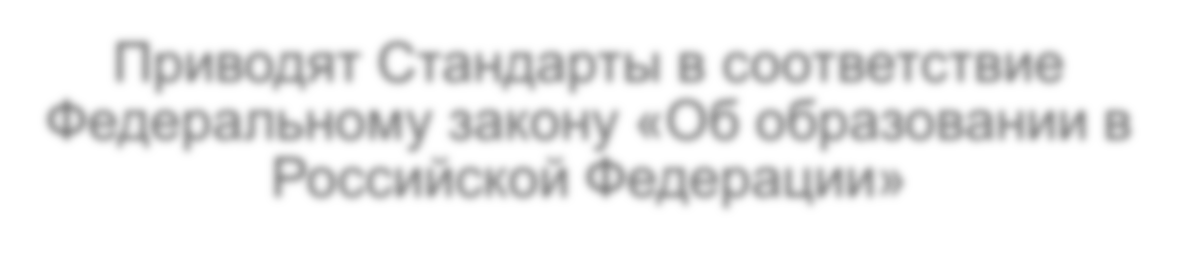 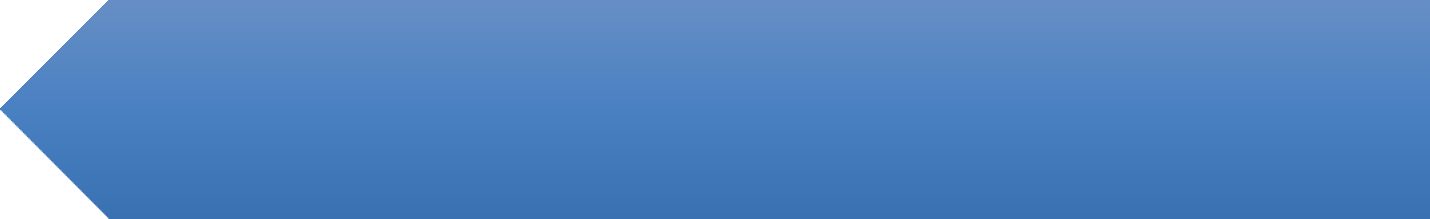 Приводят Стандарты в соответствие  Федеральному закону «Об образовании в  Российской Федерации»

Устанавливают вариативность сроков  реализации программ (не только в сторону  увеличения, но и в сторону сокращения)


Детализируют условия реализации  образовательных программ
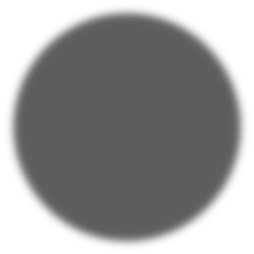 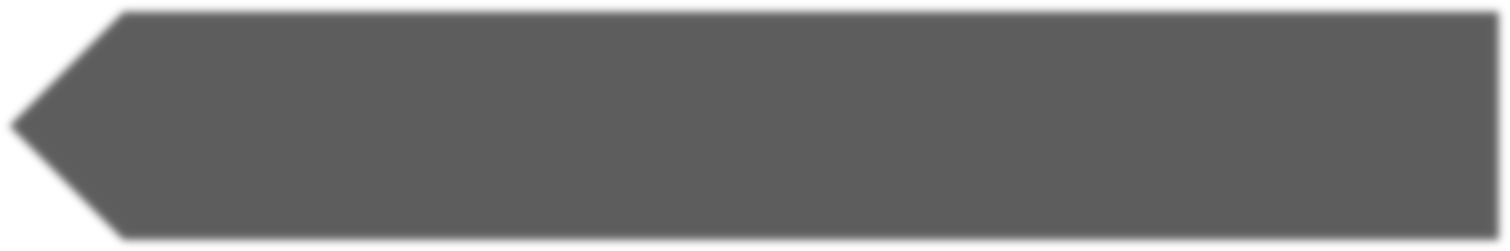 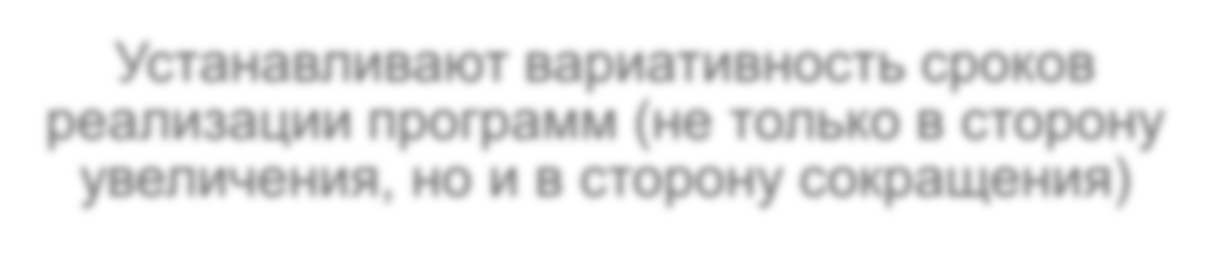 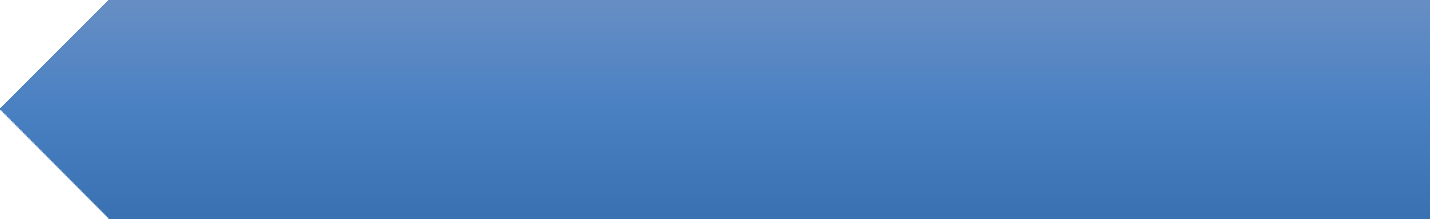 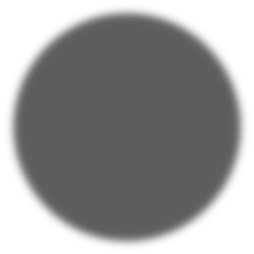 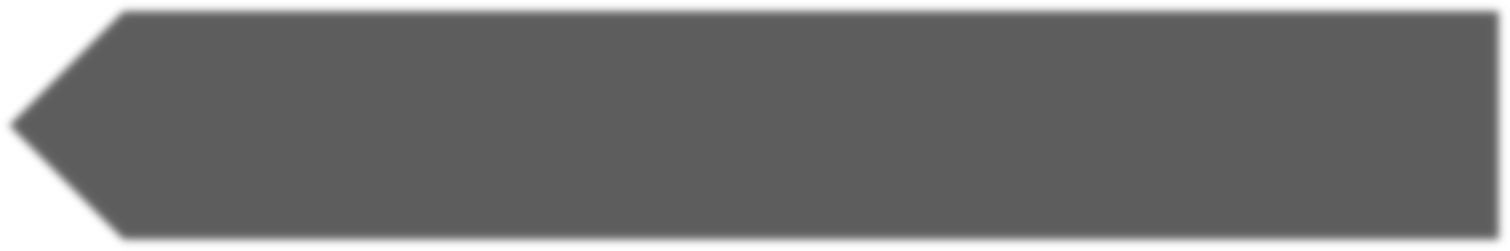 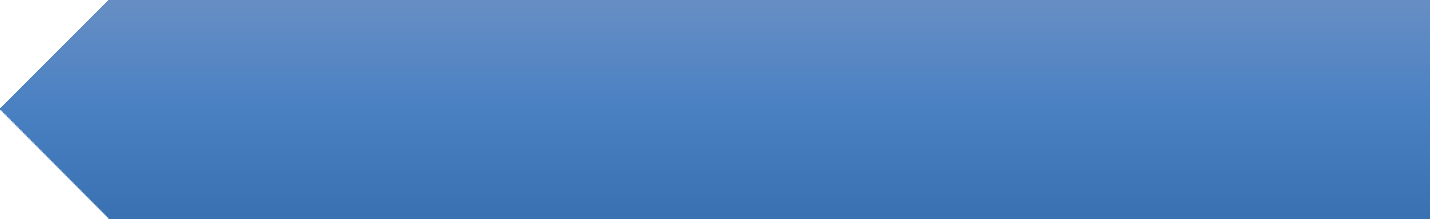 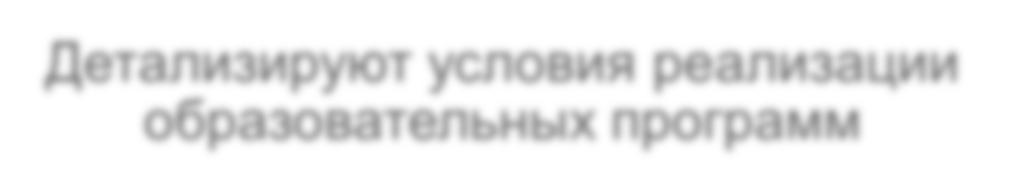 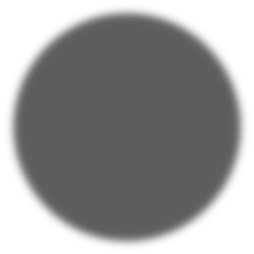 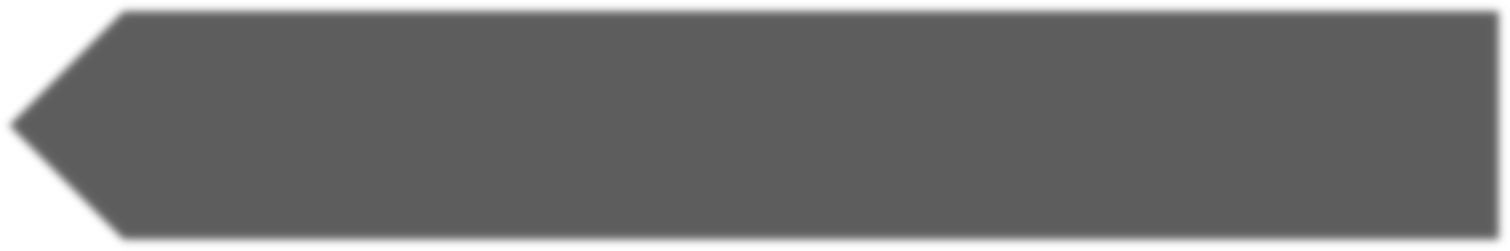 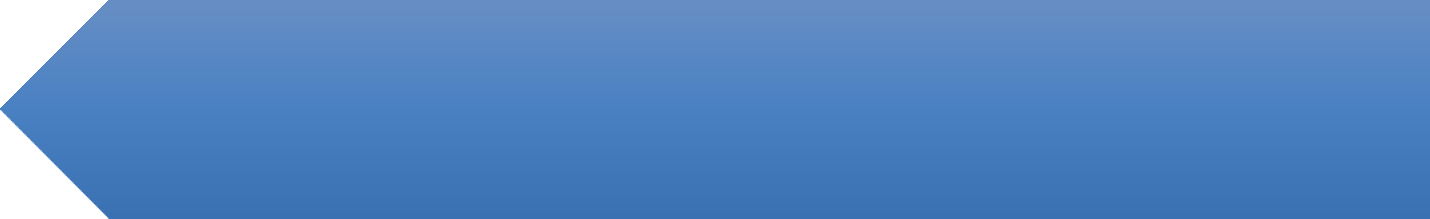 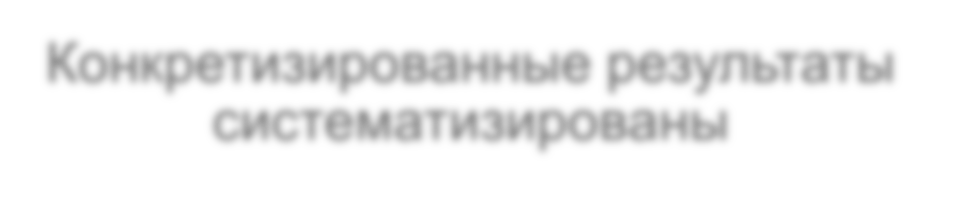 Конкретизированные результаты
систематизированы
Ключевая педагогическая задача: создание условий,  инициирующих действие обучающегося
Требования к результатам реализации ОП сформулированы в категориях
системно-деятельностного подхода.
Формулировки личностных
результатов:
«ценностное отношение к»
«уважительное отношение к»
«интерес к»
Ориентация на формирование  системы ценности и мотивов
Личностные 
результаты  (ценности и мотивация)
Формулировки  метапредметных  результатов:
«находить»
«выявлять»
«устанавливать»
«выбирать»
Системно-  деятельностный  подход
Метапредметные
результаты  («soft skills»)
Три группы УУД: познавательные,  коммуникативные и регулятивные  действия
Предметные результаты
Конкретизация и систематизация  предметных результатов
Формулировки  предметных результатов:
«осознавать»
«понимать»
«владеть»
«использовать»
«приобретение опыта»
Детализация требований к личностным результатам
Действующий ФГОС:	Обновленный ФГОС:
Группы личностных результатов (по  направлениям воспитательной работы):
Патриотическое воспитание (4)
Гражданское воспитание (8)
Духовно-нравственное воспитание (3)
Эстетическое воспитание (3)
Воспитание ценности научного познания (3)
Физическое воспитание. Формирование  культуры здоровья и эмоционального  благополучия (5)
Трудовое воспитание (5)
Экологическое воспитание (5)
…
Всего = 36 конкретных формулировок  личностных результатов
«Личностные результаты должны отражать:
1) формирование основ российской гражданской  идентичности, чувства гордости за свою Родину,  российский народ и историю России, осознание  своей этнической и национальной
принадлежности; формирование ценностей  многонационального российского общества;
становление гуманистических и демократических  ценностных ориентаций;
…
10) формирование установки на безопасный,  здоровый образ жизни, наличие мотивации к  творческому труду, работе на результат,  бережному отношению к материальным и  духовным ценностям.
Детализация требований
к результатам метапредметным
Действующий ФГОС:	Обновленный ФГОС:
Овладение универсальными учебными  познавательными действиями
Базовые логические действия (НОО – 5, ООО – 6)
Базовые исследовательские действия (НОО – 6,  ООО - 4)
Работа с информацией (НОО – 6, ООО – 5)
Овладение универсальными учебными
коммуникативными действиями
Общение (НОО – 8, ООО - 6)
Совместная деятельность (НОО – 4, ООО - 4)
Овладение универсальными регулятивными  действиями
Самоорганизация (НОО – 2, ООО - 2)
Самоконтроль (НОО – 2, ООО - 3)
«Метапредметные результаты  освоения основной  образовательной программы  начального общего образования  должны отражать:
Всего = 16  метапредметных  результатов
Всего = 33/30 конкретных результатов
8
Детализация требований
к предметным результатам  по истории
Действующий ФГОС:
Обновленный ФГОС:
Знание хронологии, работа с хронологией -2;
 Знание исторических фактов, работа с фактами– 2;
 Работа с исторической картой (картами, размещенными в учебниках, атласах, на электронных носителях и т. д.) -2;
Работа с историческими источниками (фрагментами аутентичных источников) -3;
Описание (реконструкция) -3;
Анализ, объяснение-6;
Работа с версиями, оценками – 3;
Применение исторических знаний и умений – 3.
 Всего 24 конкретизированных формулировок  привязанных к части (году) изучения предмета
Приведенный перечень служит ориентиром: а) для планирования и организации познавательной деятельности школьников при изучении истории (в том числе — разработки системы познавательных задач); б) при измерении и оценке достигнутых учащимися результатов.
Предметные результаты освоения курса истории на уровне основного общего образования предполагают, что у учащегося сформированы:
- целостные представления об историческом пути человечества, разных народов и государств как необходимой основы миропонимания и познания современного общества; о преемственности исторических эпох и непрерывности исторических процессов; о месте и роли России в мировой истории;
- базовые исторические знания об основных этапах и закономерностях развития человеческого общества с древности до наших дней;
- способность применять понятийный аппарат исторического знания и приемы исторического анализа для раскрытия сущности и значения событий и явлений прошлого и современности;
- способность применять исторические знания для осмысления общественных событий и явлений прошлого и современности;
- умение искать, анализировать, систематизировать и оценивать историческую информацию различных исторических и современных источников, раскрывая ее социальную принадлежность и познавательную ценность; способность определять и аргументировать свое отношение к ней;
- умение работать с письменными, изобразительными и вещественными историческими источниками, понимать и интерпретировать содержащуюся в них информацию;
- уважение к мировому и отечественному историческому наследию, культуре своего и других народов; готовность применять исторические знания для выявления и сохранения исторических и культурных памятников своей страны и мира.
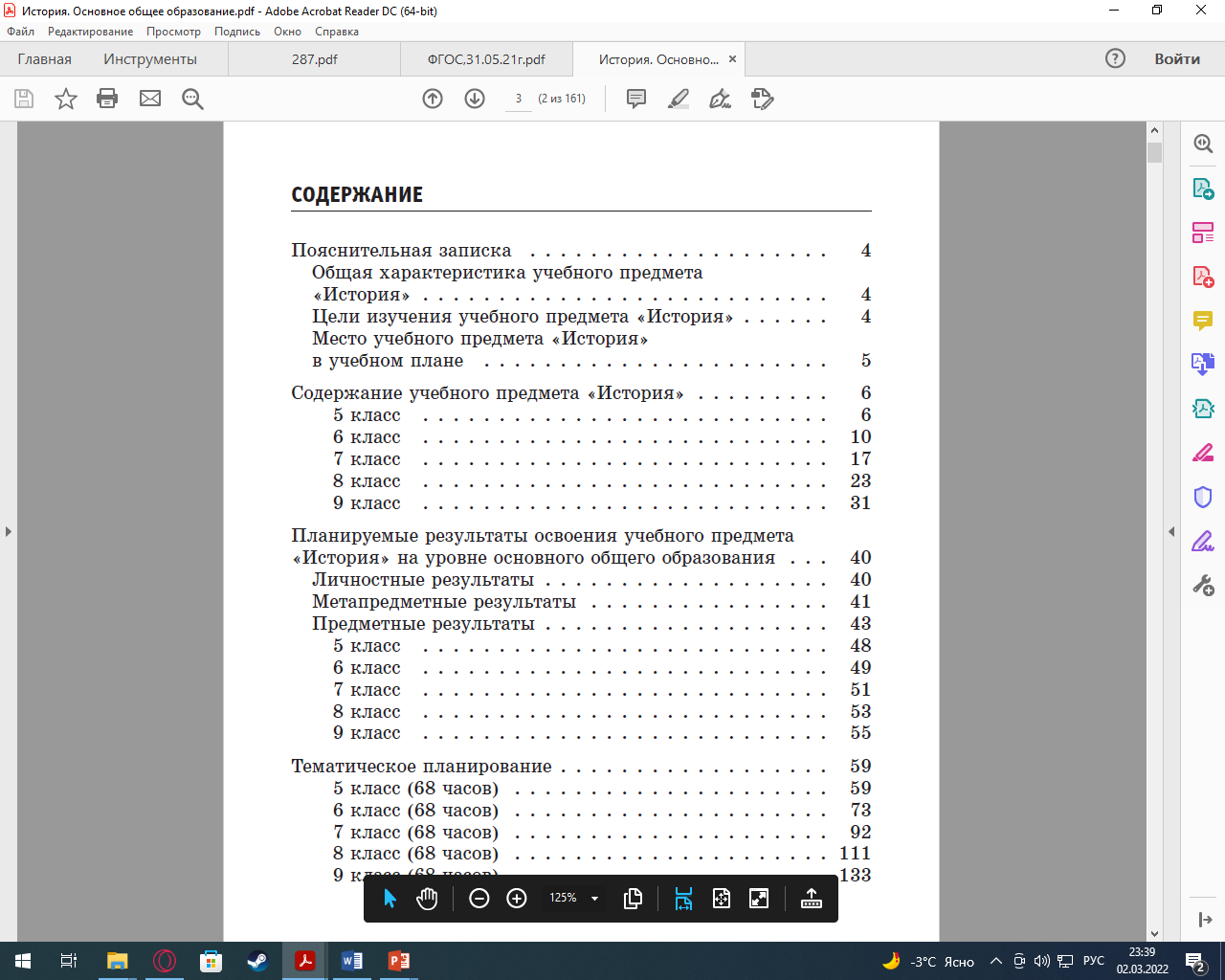 Учебный предмет «История» предметной области 
« Общественно-научные предметы» 
Включает в себя учебные курсы «История России» и «Всеобщая история»
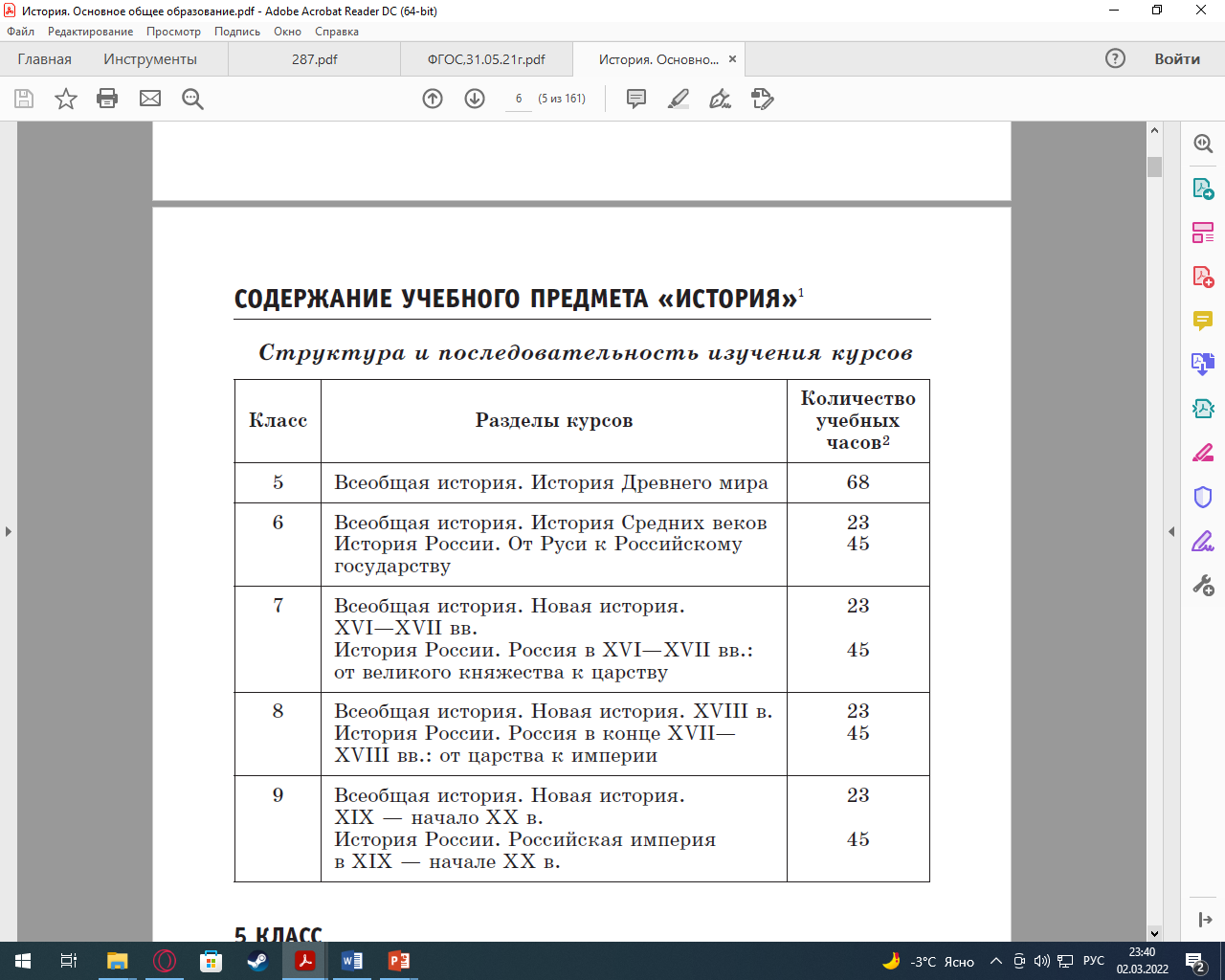 Научно-методическое сопровождение ФГОС:  конструктор рабочих программ
https://edsoo.ru/constructor/
Единая схема для программ
Примерная рабочая программа основного общего образования.
Пояснительная записка, включающая: цели обучения, общую характеристику  предмета, место предмета в учебном плане.
Планируемые результаты освоения примерной рабочей программы:
личностные;
метапредметные;
предметные (по годам обучения).
Личностные и метапредметные результаты раскрываются на основе обновленного
ФГОС ООО с учетом специфики предмета.
Содержание учебных предметов по годам обучения.
Тематическое планирование.
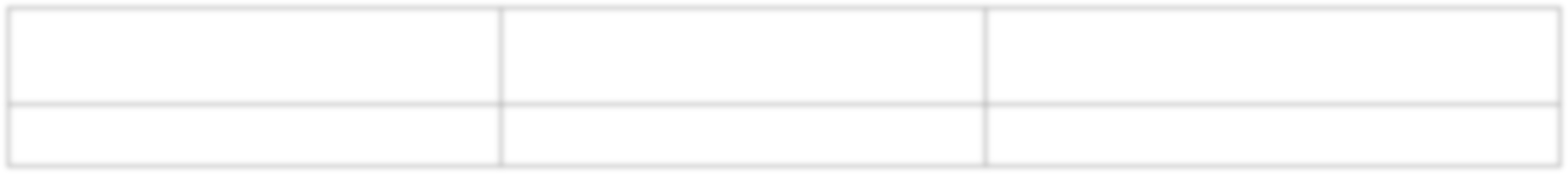 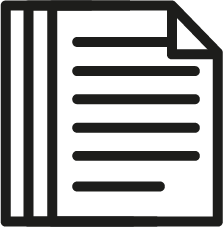 12
Научно-методическое и технологическое  сопровождение ФГОС
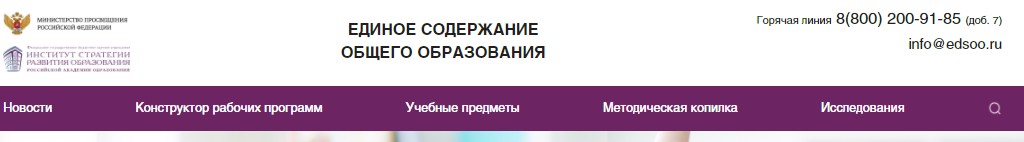 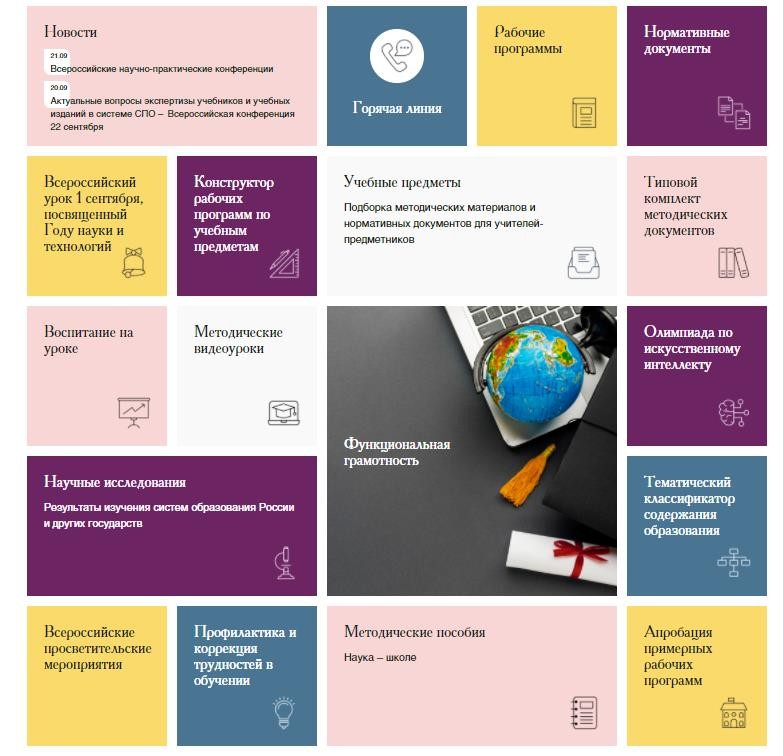 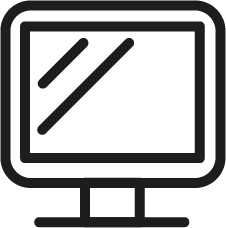 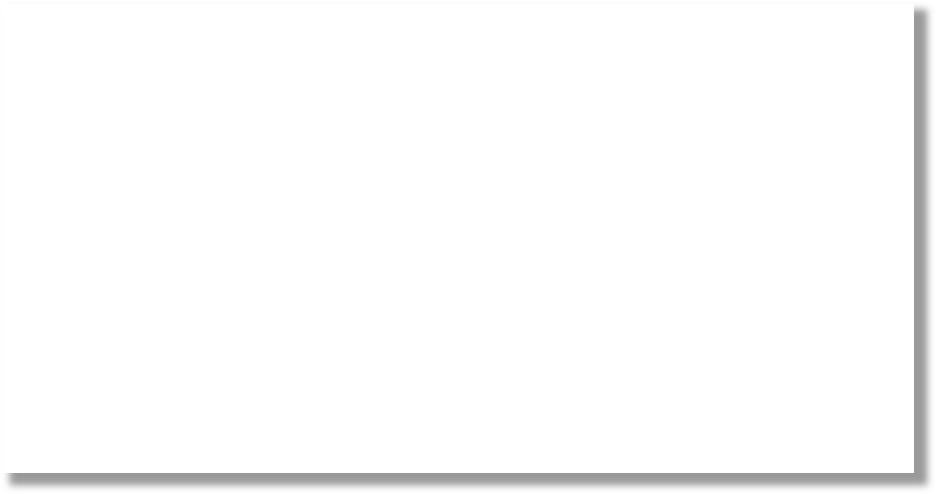 Единый информационный ресурс
edsoo.ru
размещение методических  материалов
конструктор рабочих программ
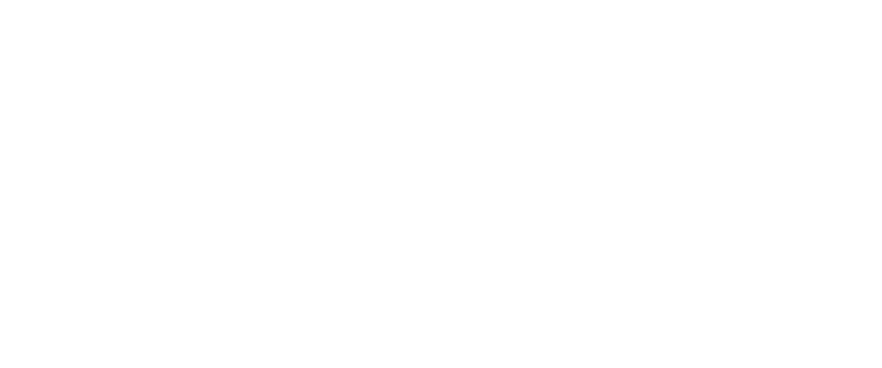 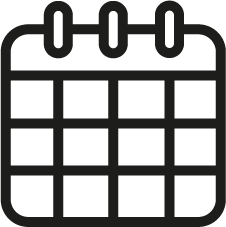 Апробация примерных рабочих  программ с сентября 2021 г. по  апрель 2022 г.
13
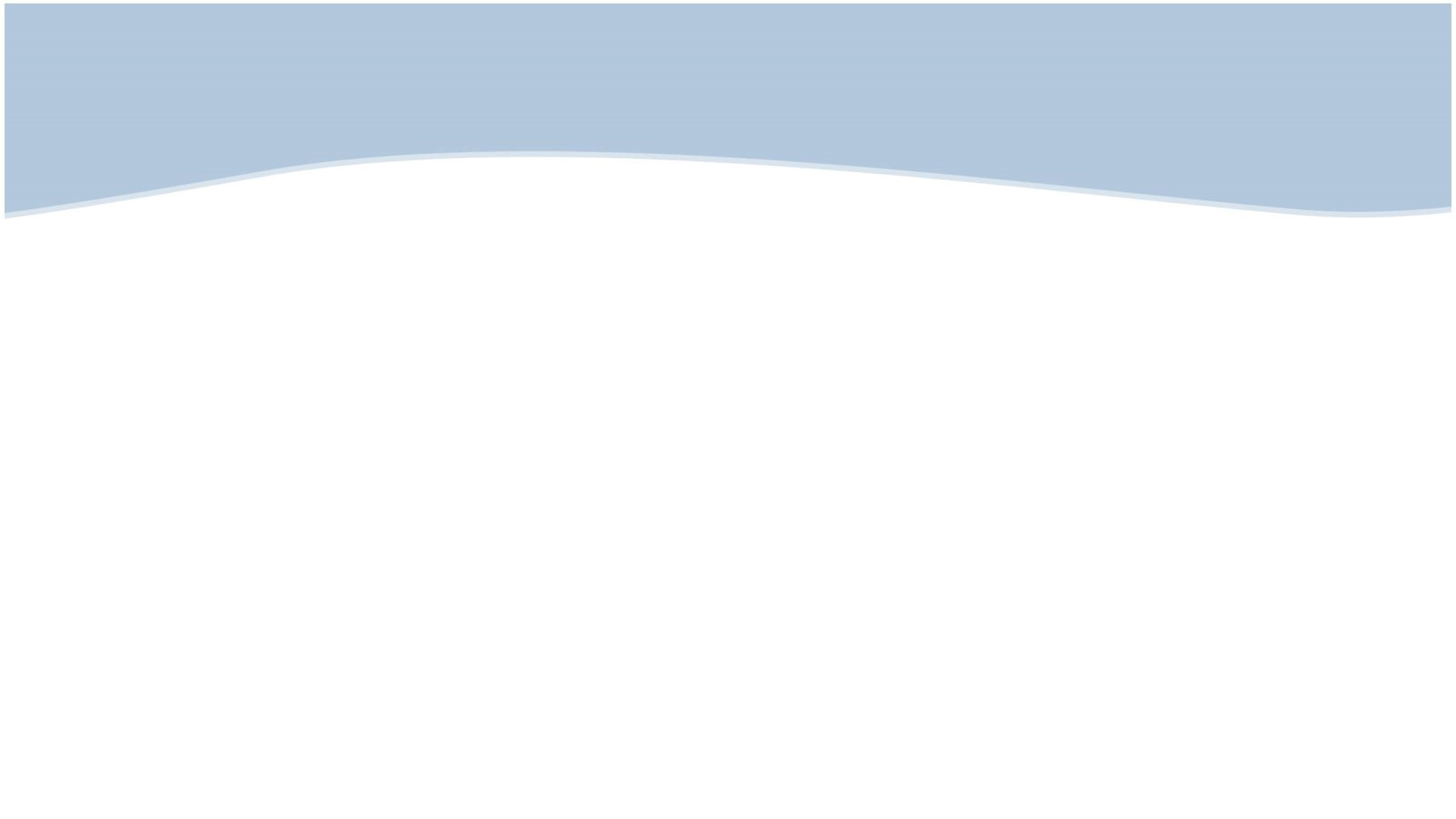 Использованные материалы
http://publication.pravo.gov.ru/Document/View/0001202107050027?index=0&rangeSize=1 - Приказ Министерства просвещения Российской Федерации от 31.05.2021 № 287 "Об утверждении федерального государственного образовательного стандарта основного общего образования" 
https://fgos.ru/ - тексты ФГОС всех ступеней
http://edsoo.ru  – сайт, сопровождающий введение и апробацию Рабочих программ ФГОС
https://edu.gov.ru/ – сайт Минпросвещения России
http://edu53.ru/np-includes/upload/2021/09/21/16562.pdf - Изменения в новых ФГОС НОО и ООО 
https://externat.foxford.ru/polezno-znat/fgos-2020
https://rg.ru/2021/07/12/chemu-budut-uchit-v-shkole-s-1-sentiabria-2022-goda.html
 8. https://youtu.be/wSGGGn6-aOI - Семинар по вопросам проведения апробации Примерной рабочей программы ООО предмета «История» и Примерной рабочей программы ООО предмета «Обществознание».